Österbottens välfärdsområdesstrategi
Pohjanmaan hyvinvointialuestrategia
Fullmäktige Valtuusto 12.9.2022 § 79
Strategihierarki
VÄLFÄRDS-OMRÅDES-FULLMÄKTIGE
VÄLFÄRDSOMRÅDESSTRATEGI
Ekonomi- och verksamhetsplan
Servicestrategi för social- och hälsovården
Räddningsverk och prehospital akutsjukvård
Servicenivåbeslut
Ägarstyrningspolitik
Personalpolitik
Fastighets- och lokalitetsstrategi
Servicenät
Strategi-program
Verksamhets-områdens verksamhets- och framtids-planering
VÄLFÄRDS-OMRÅDES-STYRELSEN
Strategiahierarkia
ALUE-VALTUUSTO
HYVINVOINTIALUESTRATEGIA
Sote
palvelustrategia
Pela ja ensihoito
Palvelutaso-päätökset
Talous- ja toiminta-suunnitelma
Omistajaohjauspolitiikka
Henkilöstöpolitiikka
Kiinteistö- ja toimitilastrategia
Palveluiden verkosto
Strategia-ohjelmat
Toimialojen toiminta- ja tulevaisuus-suunnittelu
ALUE-HALLITUS
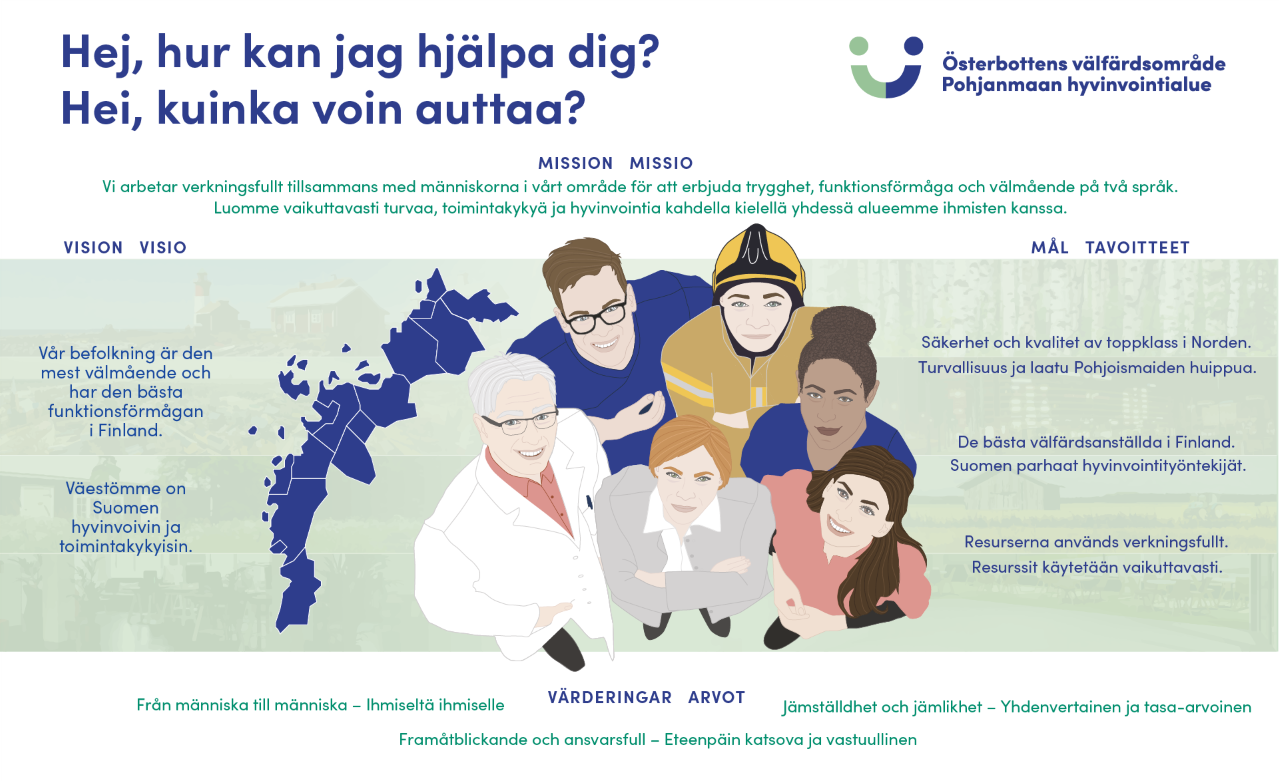 Must win battles I Framgångsfaktorer
Vår befolkning är den mest välmående och har den bästa funktionsförmågan
Säkerhet och kvalitet 
av toppklass i Norden
Innovativt 
Österbotten
Omfattande forsknings-
och utvecklings-samarbete med områdenasolika aktörer
Lättillgängliga tjänster
Resurserna 
används 
verkningsfullt
Mobila enheter
Finlands bästa
välfärdsanställda
Flerkanalstjänster
Ett innovativt utvecklande av tjänster
Vård och service 
som fås i rätt tid
Nationellt och
internationellt
partnerskap
Tryggande av befolkningens vardag under alla omständigheter
Ledning genom information
Evidensbaserad verksamhet
Karriärmöjligheter
-> möjlighet att växa 
till en expert
Förflyttning av tyngdpunkten
från tunga tjänster till
lättare och förebyggande tjänster
Säkra tjänster oberoende av språk och kultur
Utvecklande av ett 
coachande, engagerande
ledarskap
Bland de bästa i Finland inom FUI-verksamheten
Innovativ verksamhet
och forskningsverksamheti vardagen
Involvering och delaktighet i utvecklandet av servicen
Prioritering
Belöning
Familjevänlig 
arbetsplats
Behovsorientering
Mentorskap under karriären
Multidisciplinär
social- och hälsoforskningshubb
Analyser av verksamhetsmiljön – föregripande av hot och de risker som hänför sig till dem
Högklassig och effektiv 
serviceproduktion
Främjande av hälsa i samarbete med kommunerna
Uppmuntran till att studera och utvecklas i det egna arbetet på arbetstid
Beaktande av frivilligt manskap och avtalspersonal
En kund- och 
patientsäker 
arbetsplats
Säkerhet och beredskap av toppklass i Norden
Göra två- och flerspråkigheten till något attraktivt
” Hos oss kan du lära dig”
Benchmarking
Gallring av
överlappningar
Allokering av resurser
för forskning
Genuin 
tvåspråkighet
Upplevelse av
meningsfullhet och mening
Personalens
påverkningsmöjligheter
Distanstjänster och digitala tjänster
Flexibla
strukturer och
effektiva
verksamhetsenheter
Framförhållning
Tätt samarbete
med Nordiska 
högskolor
Tillfredsställande resurser, kompetens och välbefinnande
Jämlikt bemötande
Teammodell och namngiven person för den som är i behov av många tjänster
Personalstrategi och
Rekryteringsstrategi meddrag- och hållkraft
Samarbete med kommuner, 
företag, organisationer
och samfund
Innovativa
verksamhetskoncept
Skapande av en känsla av gemenskap, 
Vi-anda
Frihet under ansvar
Förmåga att agera planmässigti alla säkerhetslägen
Must win battles I Menestystekijät
Väestömme on Suomen hyvinvoivin ja toimintakykyisin
Turvallisuus ja laatu Pohjoismaiden huippua
Innovatiivinen 
Pohjanmaa
Laaja tutkimus- ja 
kehitysyhteistyö 
alueiden eri toimijoiden 
kanssa
Helposti saavutettavat
 palvelut
Resurssit käytetään vaikuttavasti
Liikkuvat 
yksiköt
Suomen parhaat hyvinvointi-työntekijät
Monikanavaiset 
palvelut
Palveluiden innovatiivinen kehittäminen
Oikea-aikainen 
hoito ja palvelu
Kansalliset ja 
kansainväliset 
kumppanuudet
Väestön arjen turvaaminen kaikissa olosuhteissa
Tiedolla 
johtaminen
Näyttöön perustuva 
toiminta
Urapolkumahdollisuudet 
-> huippuosaajaksi kasvaminen
Painopisteen 
siirtäminen raskaista palveluista
kevyempiin ja ennaltaehkäisyyn
Turvalliset palvelut 
kielestä ja kulttuurista 
riippumatta
TKI-toiminnassa 
Suomen kärkeä
Valmentavan, osallistavan 
johtamisen kehittäminen
Innovointi ja tutkimus
osaksi arkea
Osallistaminen ja 
osallisuus palveluiden 
kehittämisessä
Priorisointi
Palkitseminen
Perheystävällinen 
työpaikka
Tarvelähtöisyys
Monitieteellinen 
sosiaali- ja 
terveystutkimushub
Toimintaympäristöanalyysit – uhat ja niiden aiheuttamien 
riskien ennakointi.
Uramentorointi
Laadukas ja tehokas 
palvelutuotanto
Terveyden ja turvallisuuden edistäminen 
yhteistyössä kuntien kanssa
Kannustus työajalla
opiskeluun ja oman 
työn kehittämiseen
Vapaaehtois- ja 
sopimushenkilöstön 
huomioiminen
Asiakas- ja
potilasturvallinen 
työpaikka
Turvallisuus ja varautuminen 
Pohjoismaiden 
huippua
Hyvien käytäntöjen 
vertailu
Kaksi- ja monikielisyydestä houkutin
” Meillä voit oppia”
Päällekkäisyyksien 
karsiminen
Aito 
kaksikielisyys
Tutkimustoiminnan 
resursointi
Henkilöstön 
vaikuttamismahdollisuudet
Mielekkyyden
 ja merkityksellisyyden 
kokemus
Etäasiointipalvelut ja 
digitaaliset palvelut
Joustavat 
rakenteet ja 
tehokkaat 
toimintayksiköt
Ennakointi
Tiivis 
yhteistyö
 Pohjoismaisten 
korkeakoulujen 
kanssa
Riittävä resursointi, 
osaaminen ja hyvinvointi
Tasa-arvoinen 
kohtelu
Tiimimalli ja omahenkilö
 paljon palveluja 
tarvitseville
Veto- ja pitovoimainen 
henkilöstöstrategia ja 
rekrytointistrategia
Yhteistyö kuntien, yritysten
 järjestöjen ja yhteisöjen kanssa
Innovatiiviset 
toimintatavat
Yhteisöllisyyden 
rakentaminen, 
me-henki
Vapautta ja 
vastuuta
Kyky toimia suunnitelmallisesti 
kaikissa turvallisuustilanteissa
Våra löften till våra kunderLupauksemme asiakkaillemme
Sammanjämkad och hållbar servicehelhet
Yhteensovitettu ja kestävä palvelukokonaisuus
Ärenden framskrider på en gång

Asiat eteenpäin yhdellä yhteydenotolla
Kunden kommer alltid först
Asiakas aina ensin
Vi finns nära tillhands när du behöver oss

Olemme lähellä kun tarvitset meitä
Kvalitet 24/7

Laatua 24/7
Vi hjälper dig att upprätthålla ditt välmående och att hjälpa dina närstående

Tuemme sinua ylläpitämään hyvinvointiasi ja auttamaan läheisiäsi
tavoite
nykytila
mål
nuläget
Strategikarta
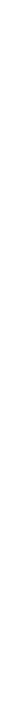 Vår befolkning är den mest välmående och har den bästa funktionsförmågan i Finland
Säkerhet och kvalitet av toppklass i Norden
Resurserna används verkningsfullt
Finlands bästa välfärdsanställda
MÅL
Vi hjälper dig att 
upprätthålla ditt välmående 
och att hjälpa dina närstående
Kunden kommer alltid först
Vi finns nära tillhands när du behöver oss
Ärenden framskrider på en gång
VÄRDELÖFTE TILL KUNDERNA
Sammanjämkad och hållbar servicehelhet
Kvalitet 24/7
Identifiering och bedömning av service- och vårdbehov
Förebyggande rådgivning och service
Multiprofessionell servicehandledning och case management
Ibruktagande av välfärdsteknologi
Familjecentret
Ekonomiskt, 
socialt och ekologiskt ansvarsfull
PROCESSER
Vård- och servicestig för geriatriska patienter
Kunden är delaktig i alla skeden av vården och servicen
Proaktiv analytik
Digitala tjänster
Stärkande av psykosociala tjänster
Fungerande moderna arbetsredskap och digital mogenhet
Respekt för mångfald
Evidens- och kunskaps-baserad verksamhet
Resurstilldelning för
FUI-verksamhet
Stödstig för anställda
Nya resurser, roller och arbetsfördelningssätt
RESURSER OCH KOMPETENS
Engelska till tredje språk
Samarbete med företag och föreningar
En öppen och jämförbar kostnadsredovisningsmodell tas i bruk
Personaltillgång och personalhållbarhet
En rätt dimensionerad och kompetent personal gör det möjligt att upprätthålla ett högklassigt nätverk med två- och flerspråkiga tjänster
Strategiakartta
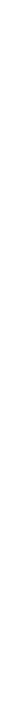 Väestömme on Suomen hyvinvoivin ja toimintakykyisin
Resurssit käytetään vaikuttavasti
Turvallisuus ja laatu Pohjoismaiden huippua
Suomen 
parhaat hyvinvointityöntekijät
TAVOITTEET
Olemme lähellä 
kun tarvitset meitä
Tuemme sinua ylläpitämään 
hyvinvointiasi ja 
auttamaan läheisiäsi
Asiat eteenpäin yhdellä yhteydenotolla
Yhteensovitettu ja kestävä palvelukokonaisuus
Asiakas aina ensin
ASIAKAS-
ARVOLUPAUS
Laatua 24/7
Geriatristen potilaiden hoito- ja palvelupolku
Ennaltaehkäisevä 
neuvonta ja  palvelut
Palvelun ja hoidon tarpeen tunnistaminen ja arviointi
Perhekeskus
Asiakkaan osallistaminen hoidon ja palvelun eri vaiheissa
Digipalvelut
PROSESSIT
Hyvinvointiteknologian käyttöönotto
Taloudellinen, sosiaallinen ja ekologinen vastuullisuus
Moniammatillinen palveluohjaus ja case management
Psykososiaalisten palveluiden vahvistaminen
Ennakoiva analytiikka
Työntekijöiden tukipolku
Monimuotoisuuden kunnioittaminen
Uudet resurssit, roolit ja työn jako
Näyttöön ja tietoon perustuva toiminta
Englanti 
kolmanneksi 
kieleksi
Avoimen ja vertailtavissa olevan kustannuslaskentamallin käyttöönotto
Toimivat modernit työvälineet ja digikypsyys
RESURSSIT JA OSAAMINEN
Henkilöstön saatavuus 
ja pysyvyys
TKI-toiminnan resursointi
Yhteistyö yritysten ja yhdistysten kanssa
Oikein mitoitettu, osaava henkilöstö mahdollistaa laadukkaan kaksi- ja monikielisten palvelujen verkoston